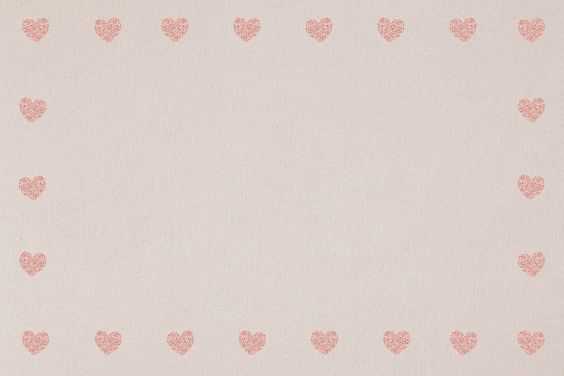 BÀI 3: BÀI THỰC HÀNH 1TÁCH CHẤT TỪ HỖN HỢP
MỘT SỐ QUY TẮC AN TOÀN – CÁCH SỬ DỤNG HÓA CHẤT, DỤNG CỤ TRONG PHÒNG THÍ NGHIỆM
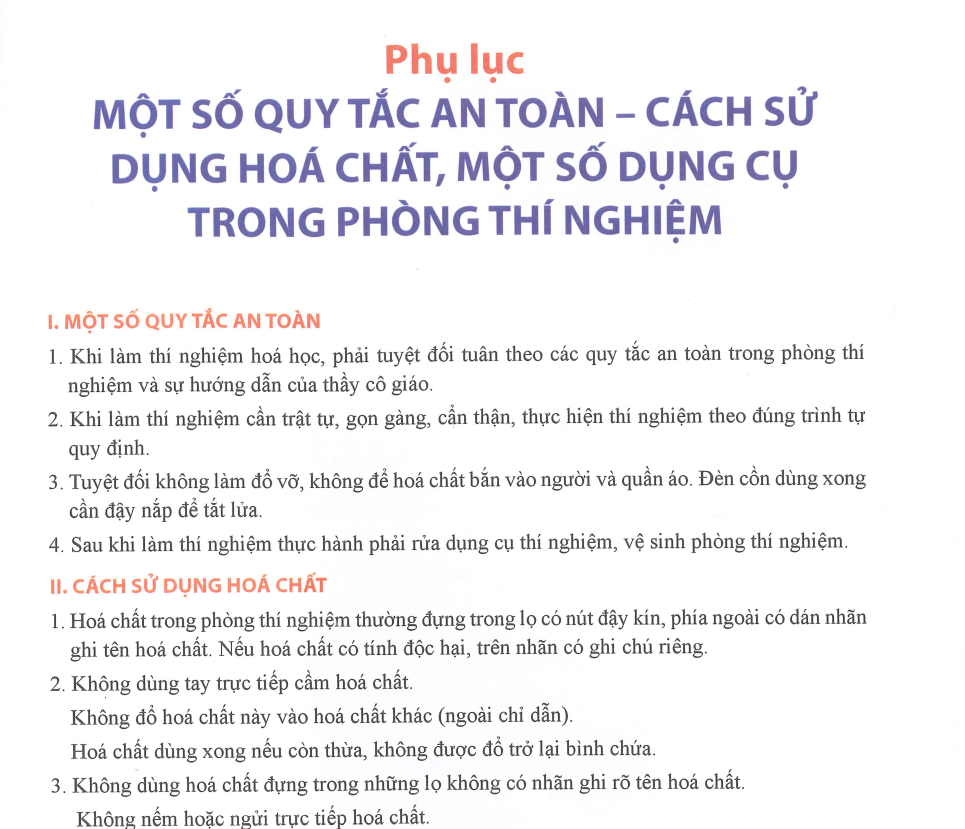 Trích phụ lục trong sách trang 103
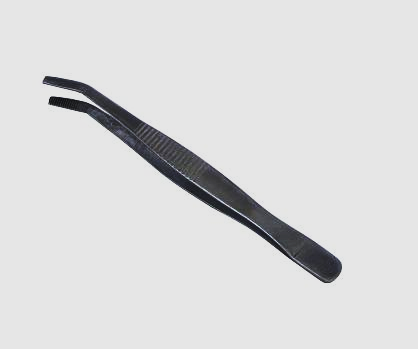 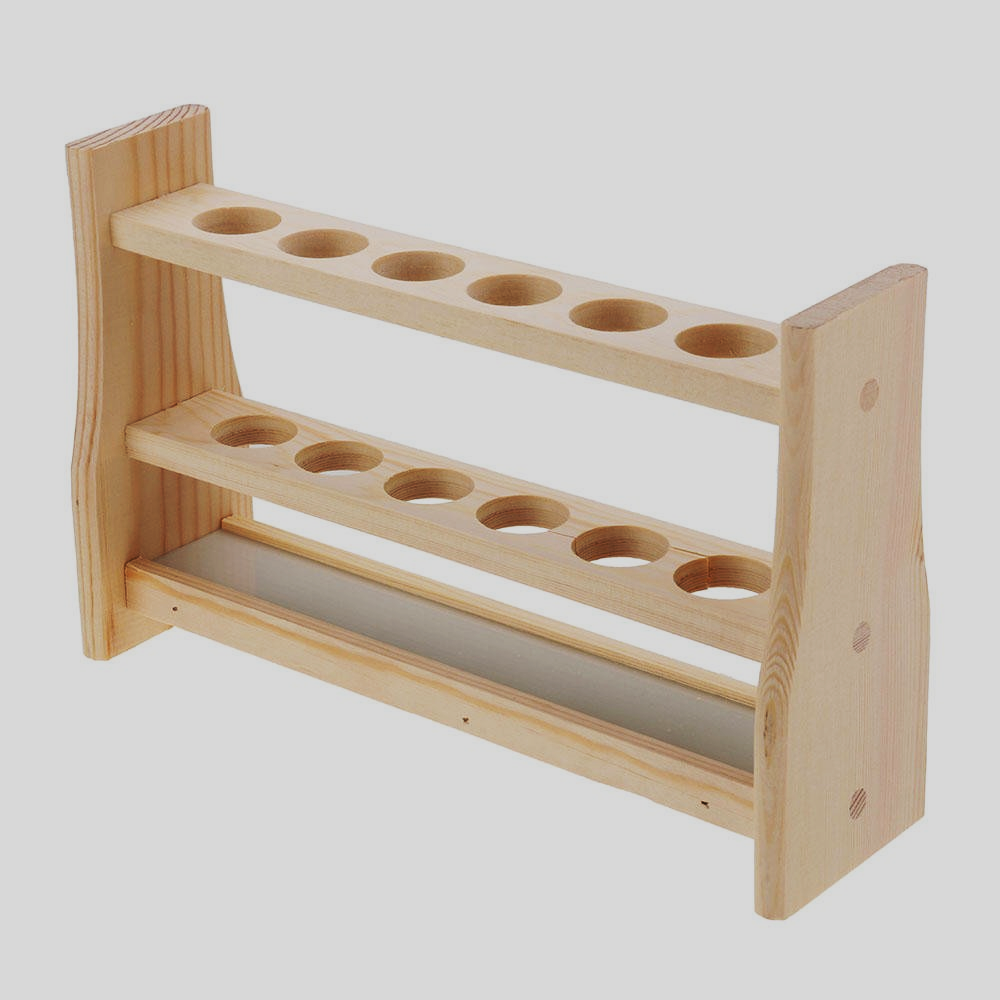 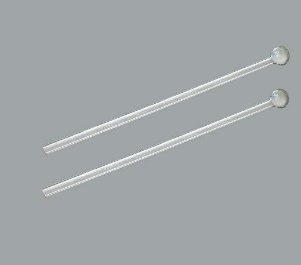 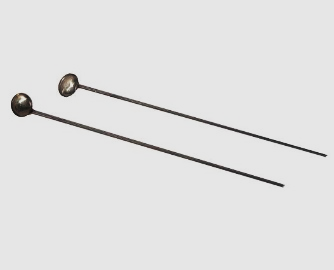 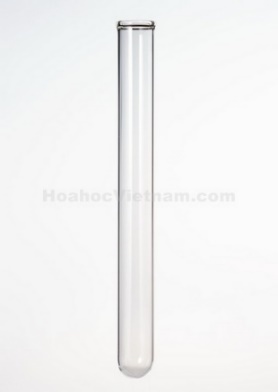 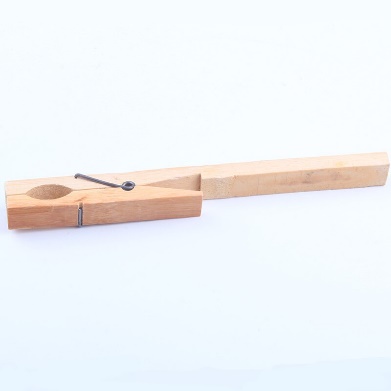 Chọn dụng cụ để tách muối ăn sạch từ hỗn hợp muối ăn bị lẫn cát!
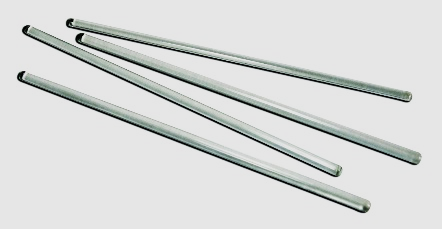 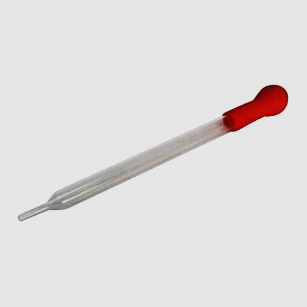 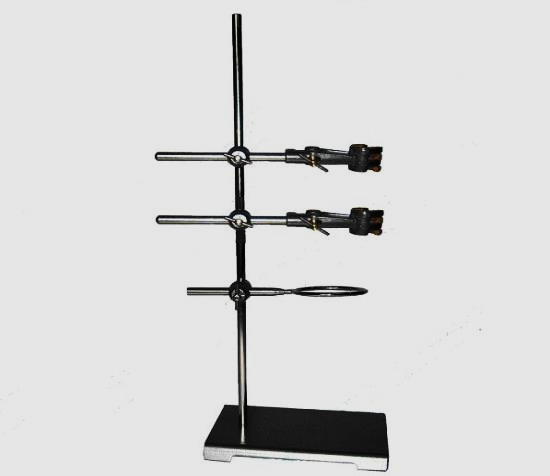 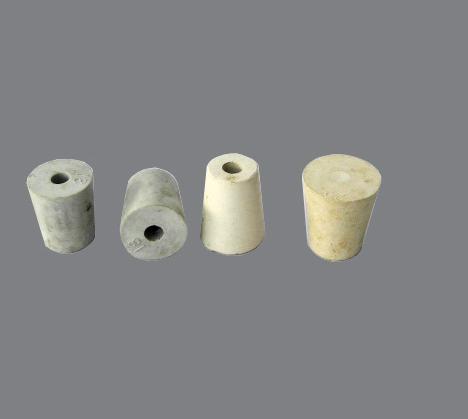 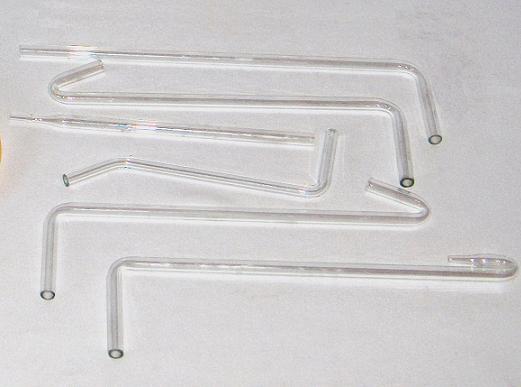 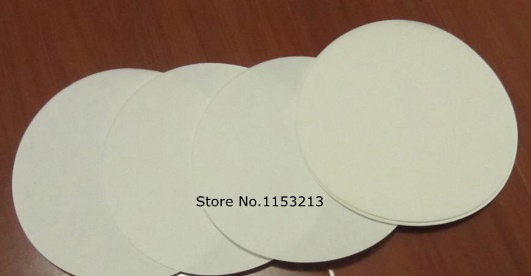 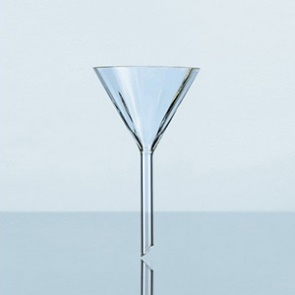 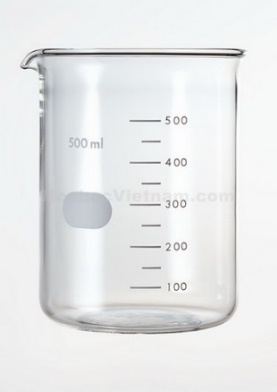 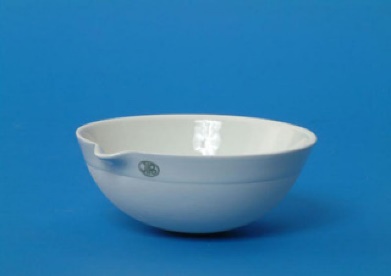 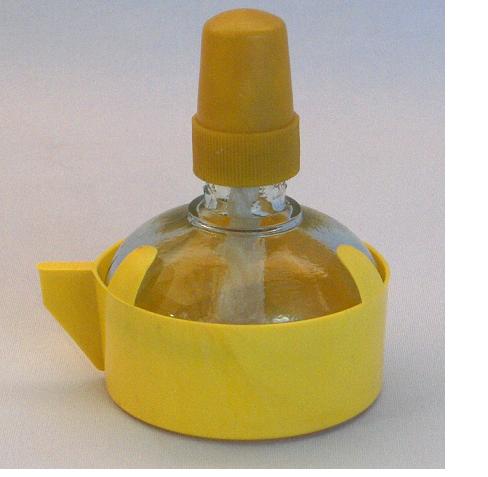 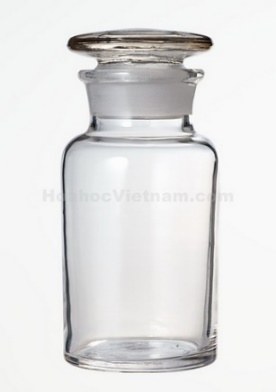 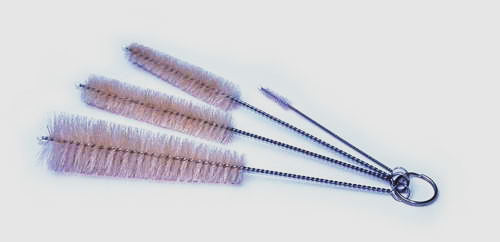 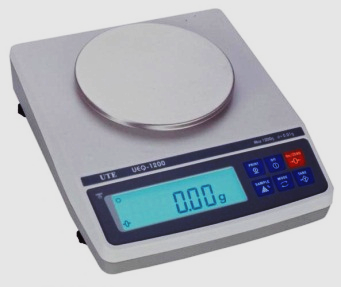 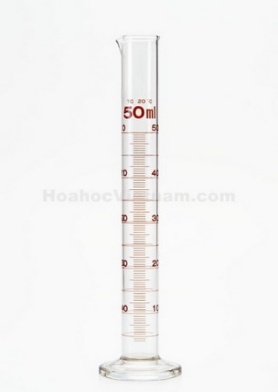 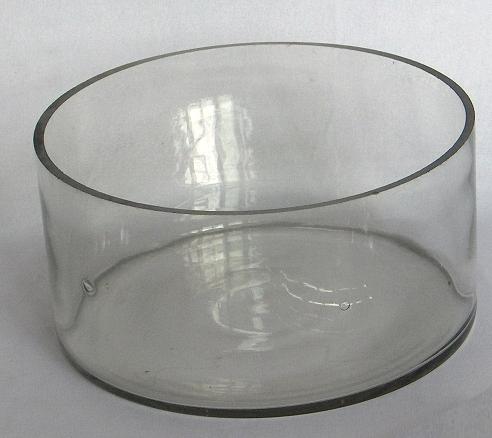 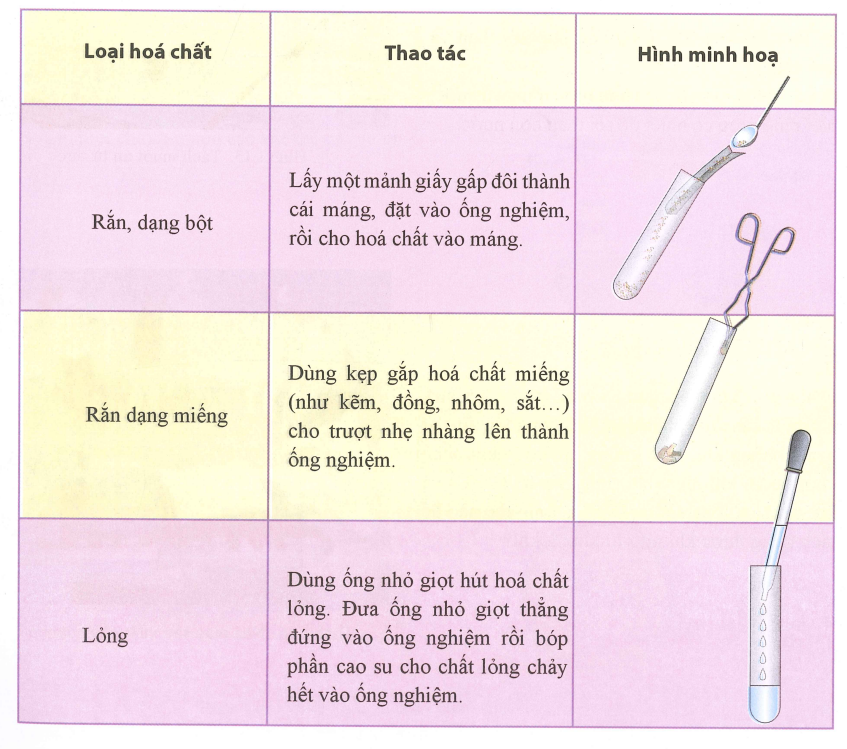 THAOTÁCLẤYHÓACHẤT
Hình trong sách trang 16
THAOTÁCĐUN
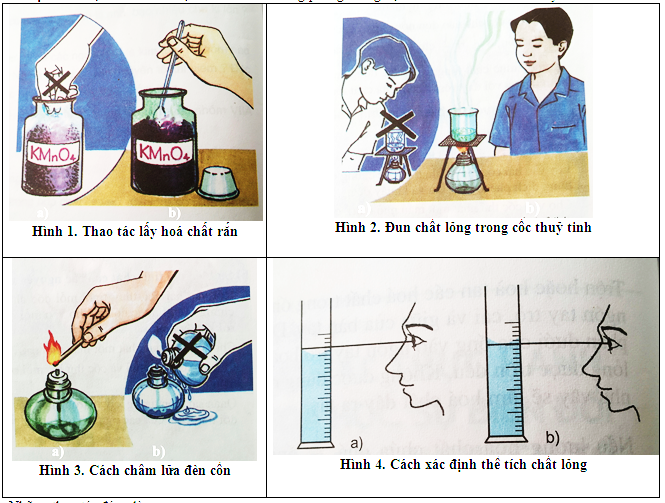 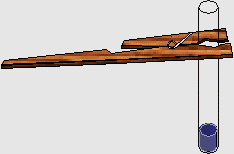 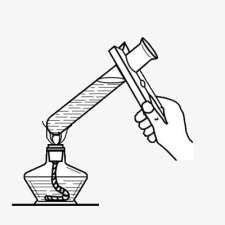 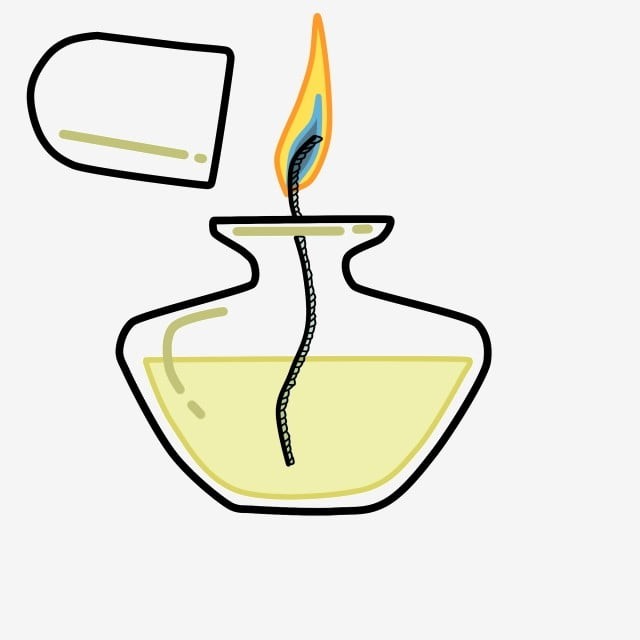 Đọc thêm trong sách trang 17
Bước 3
Lấy phần chất lỏng thu được chính là nước muối đem đun, nước bay hơi hết còn lại là muối ăn sạch.
Bước 1
Cho nước vào muối ăn bị lẫn cát và khuấy đều cho muối tan hết.
Bước 2
Đổ hỗn hợp nước, muối và cát qua phễu có giấy lọc để tách cát ra ngoài.
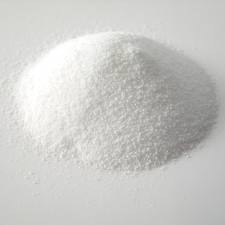 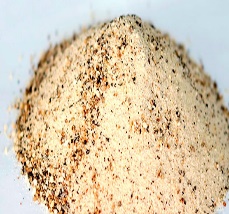 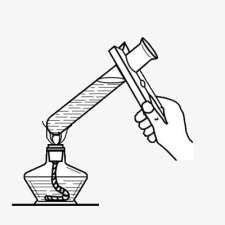 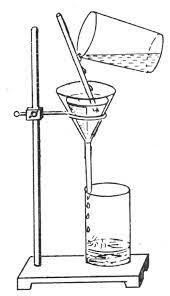